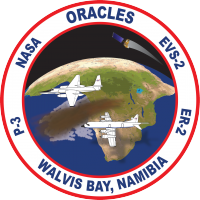 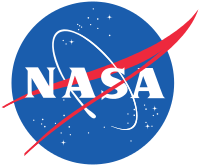 ORACLES forecasting BriefingAerosols
Briefing at 29-08-2016
Forecasting For Flight #1 on 30-08-2016
1
High level clouds
2
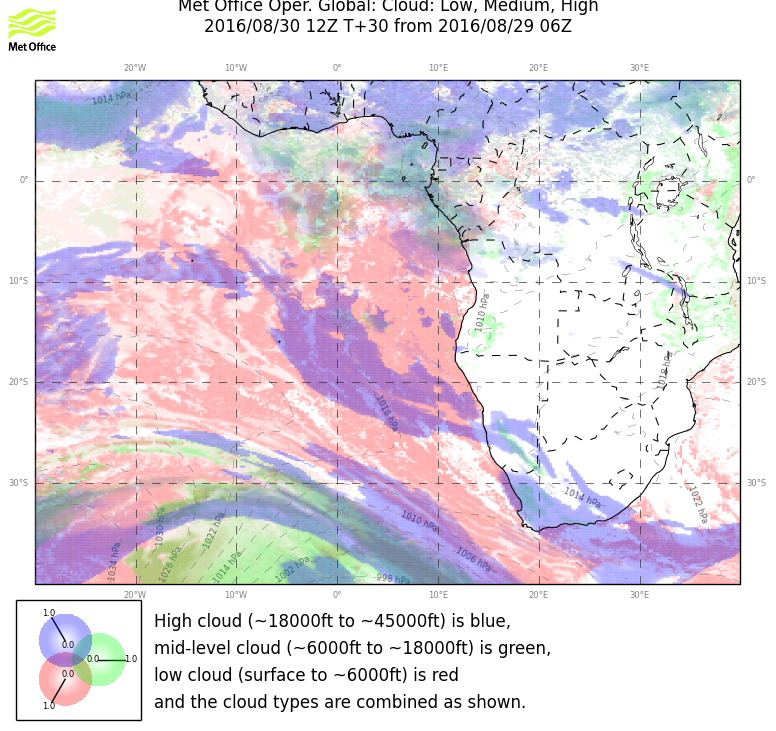 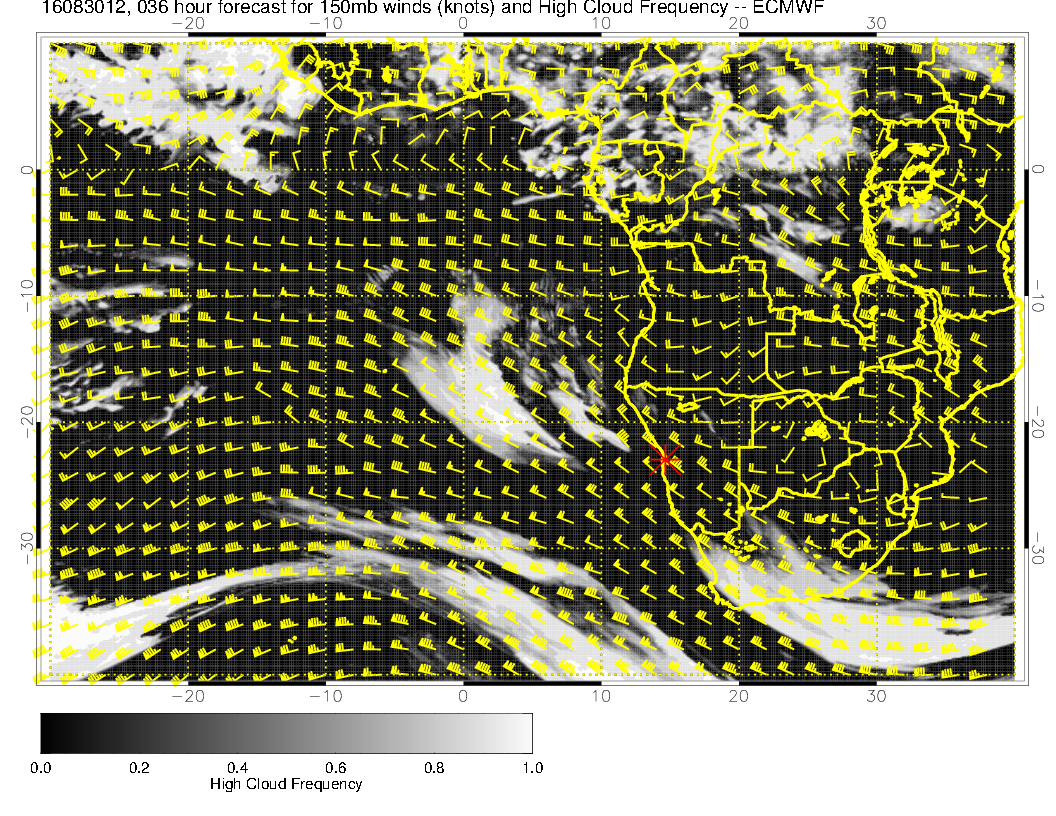 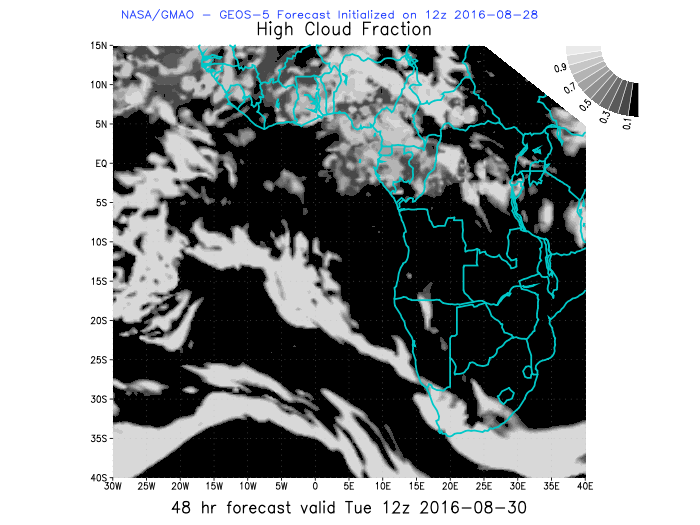 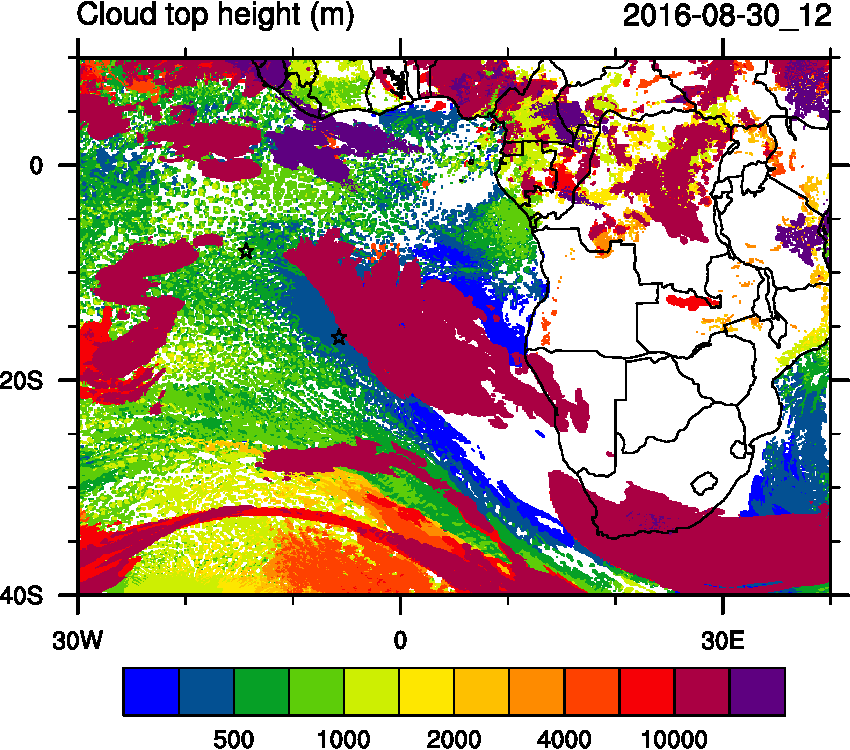 3
Mid level clouds
4
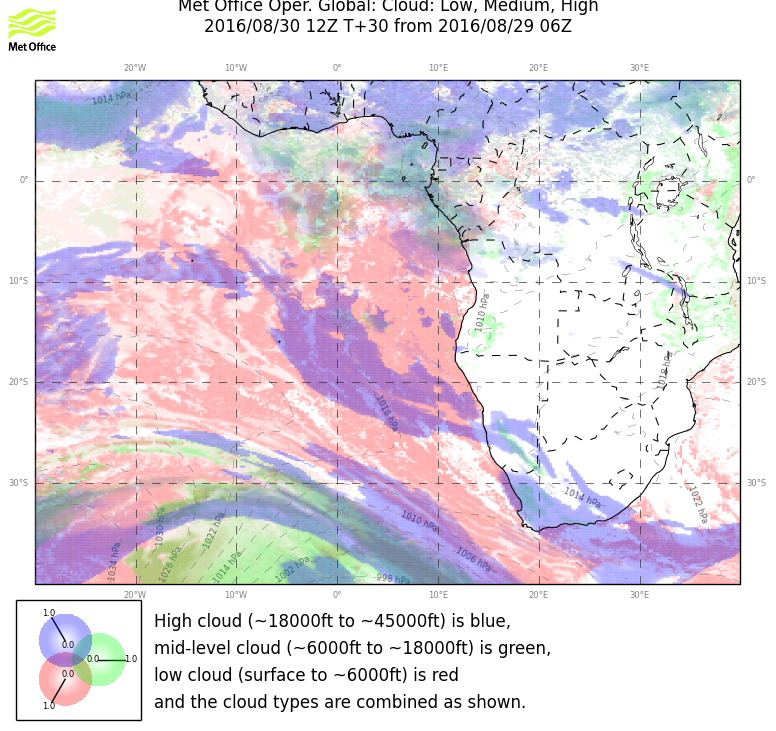 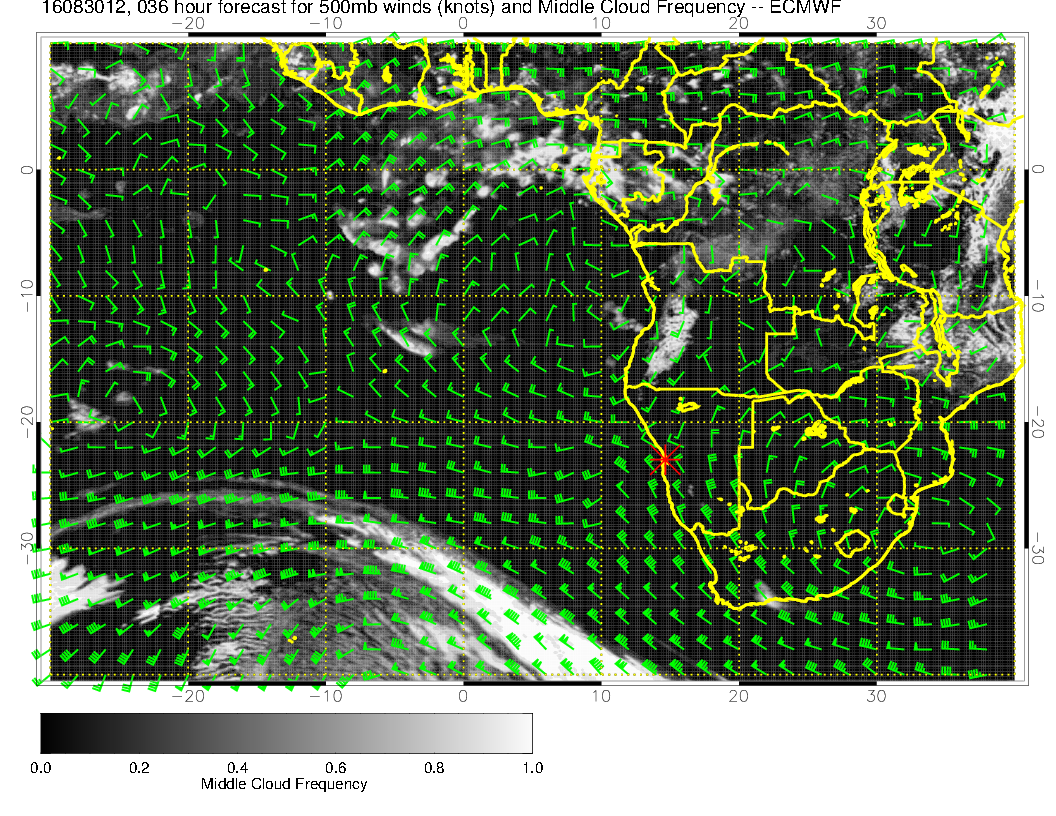 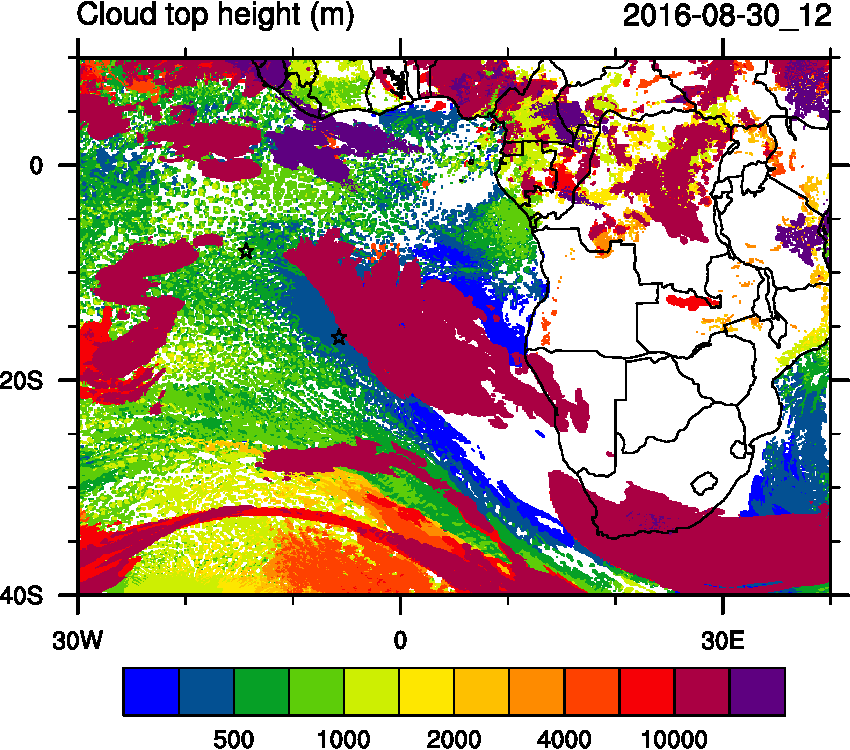 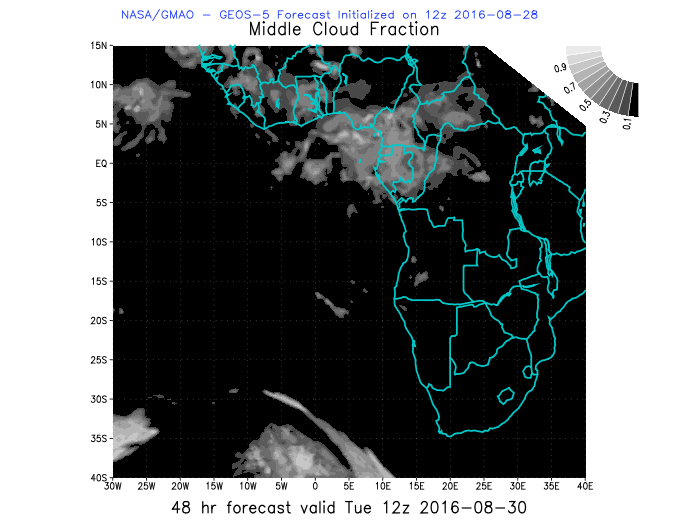 5
Low level clouds
6
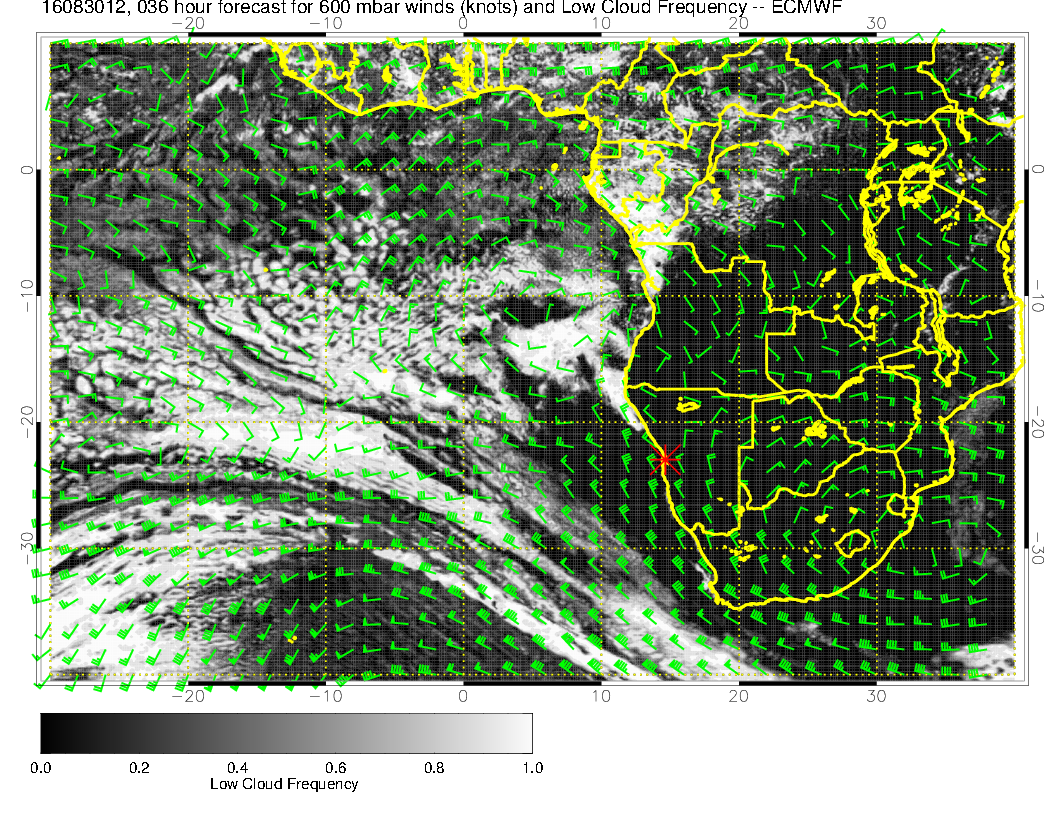 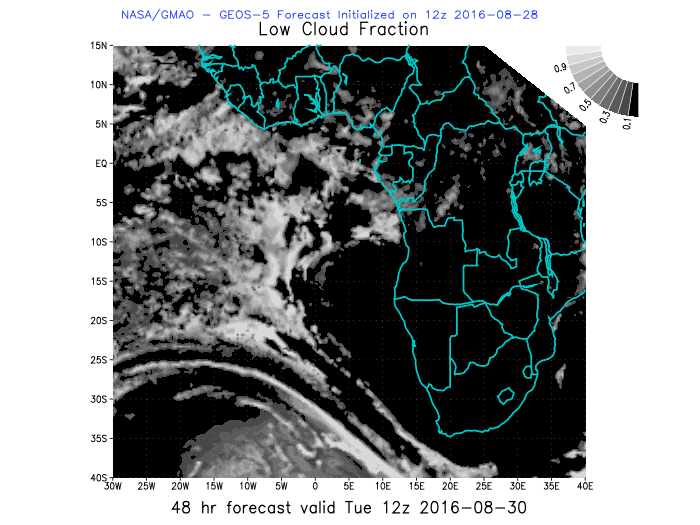 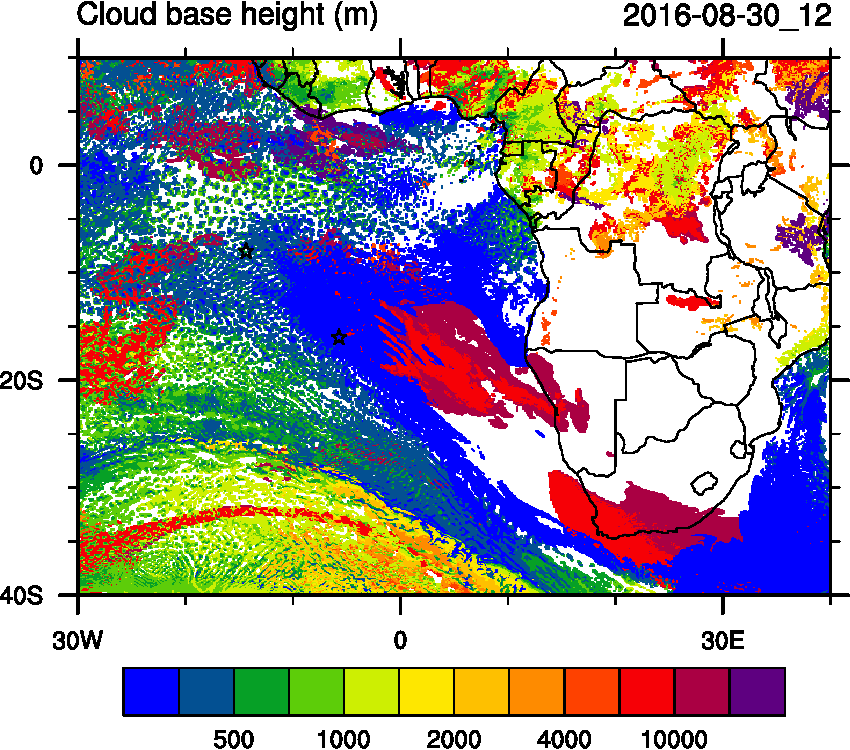 Profiles
8
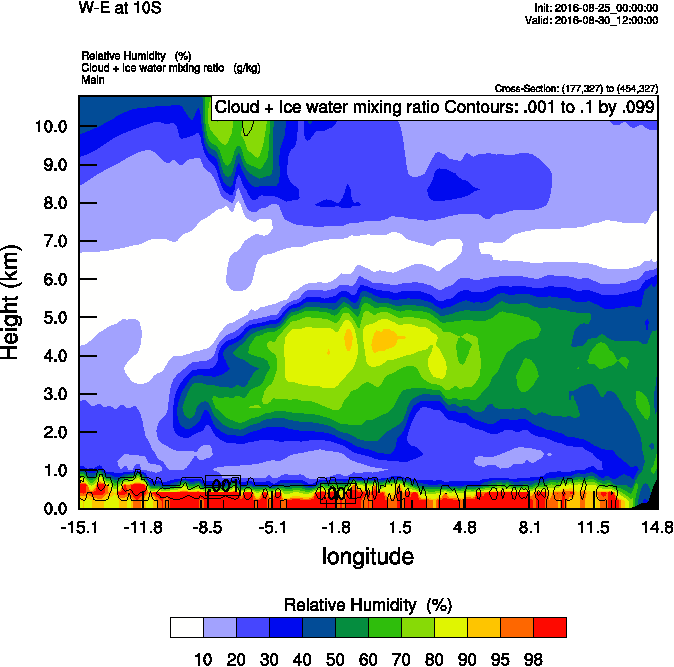 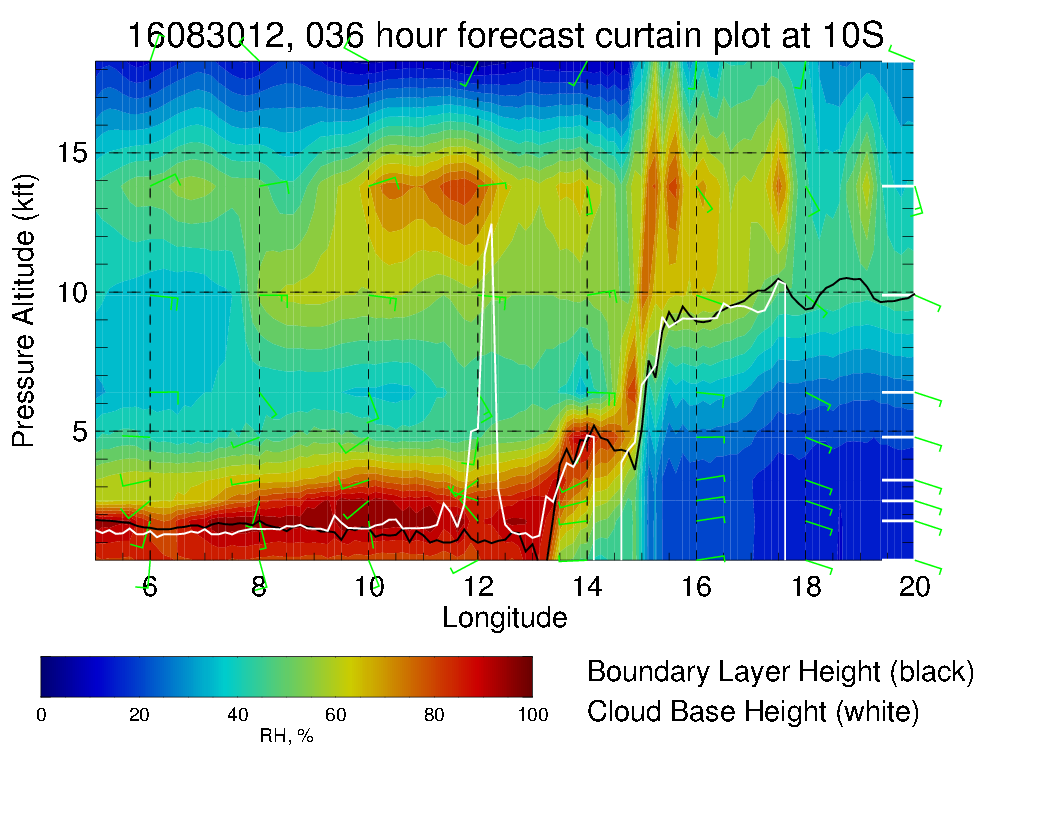 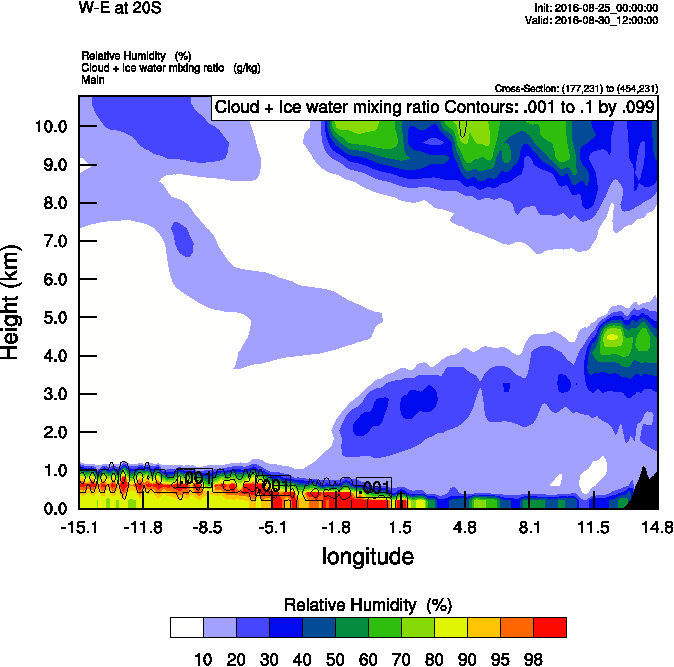 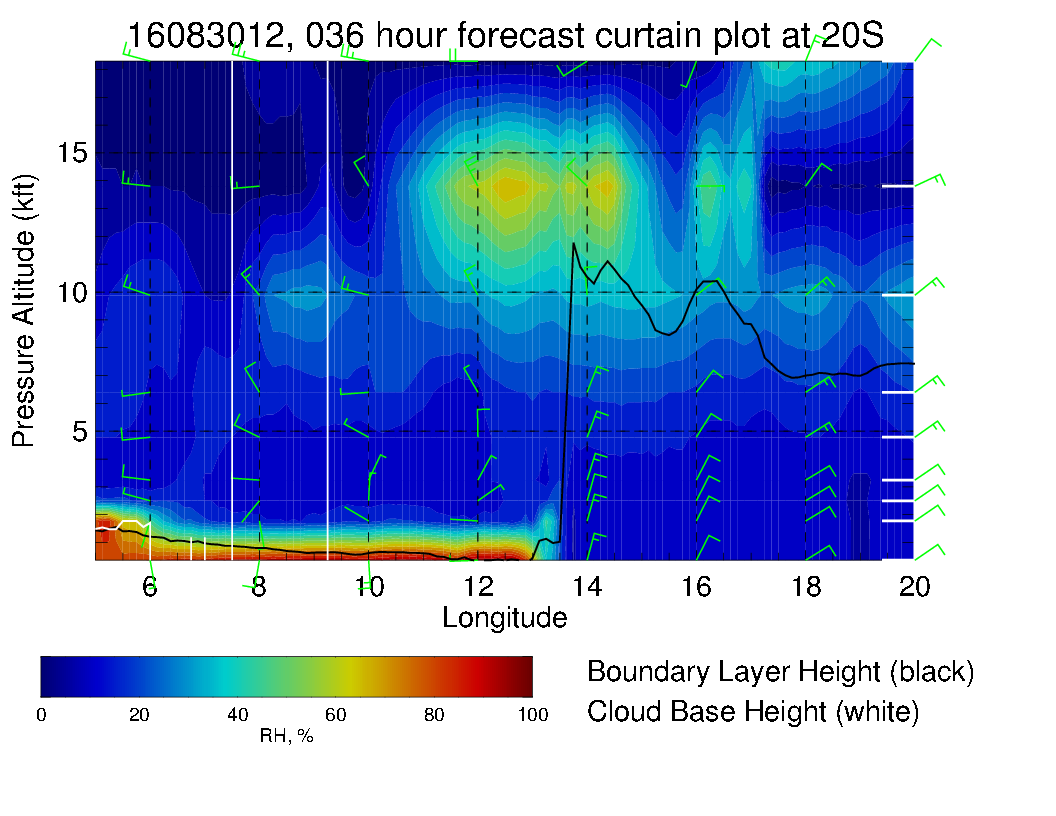 9
Profiles
10
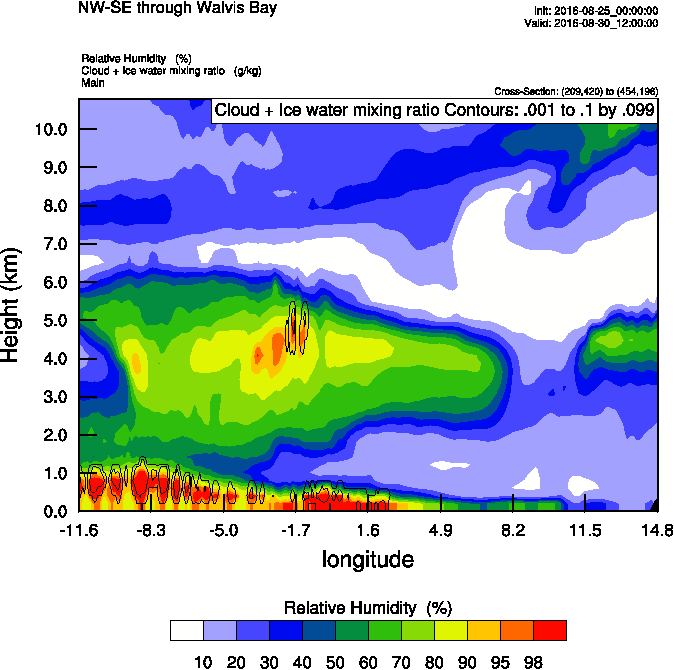 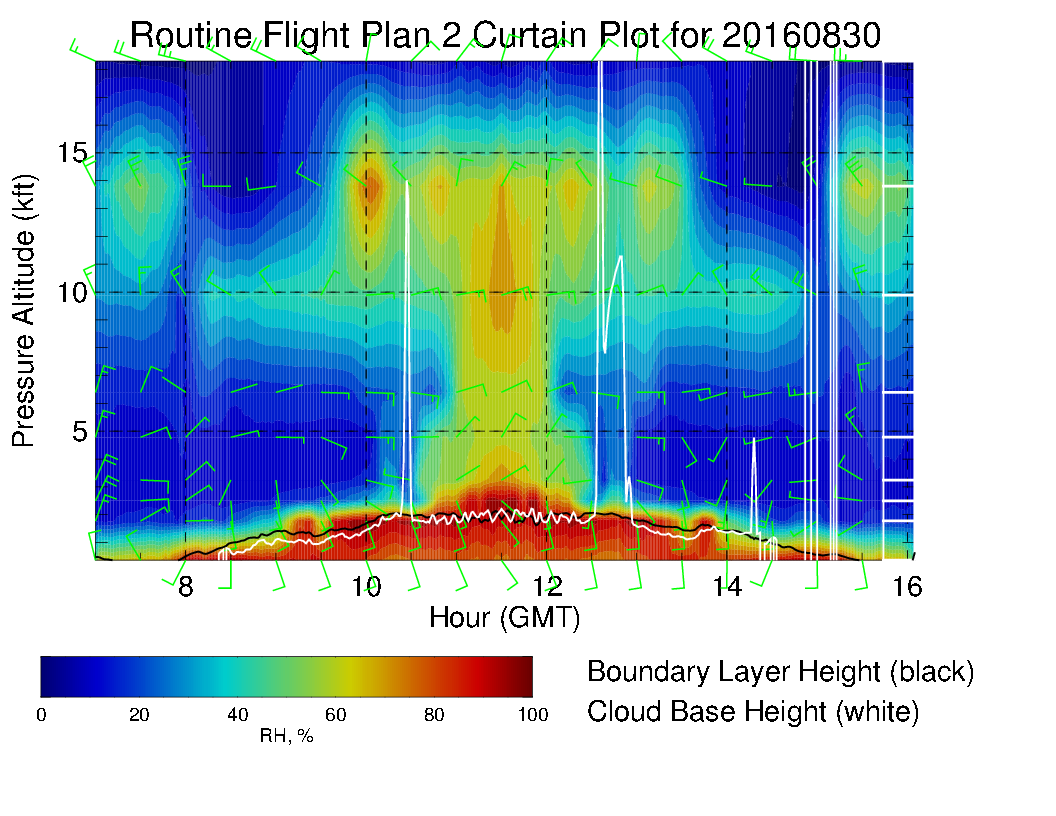 11